Волт Дісней
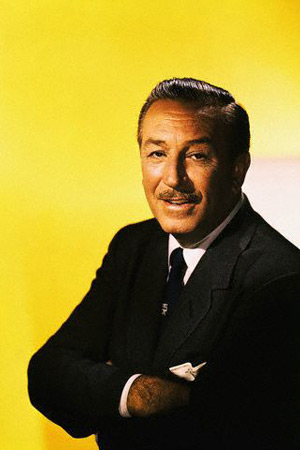 «Якщо ти можеш мріяти, то можеш і втілити свої мрії в життя».
Підготувала 
учениця 11-Б класу 
Алєксєєнко Вероніка
бІОГРАФІЯ
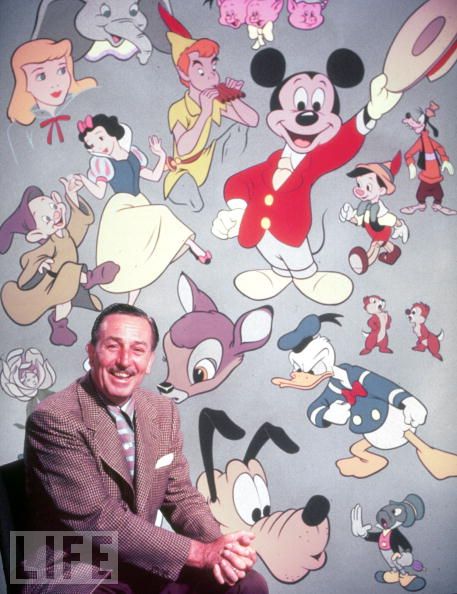 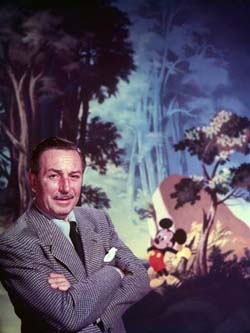 Всі ідеї Дісней обмірковував з трьох позицій: 
як фантазер, 
як критик,
як реаліст. 

Кажуть, цей "Троїстий союз" і став запорукою успіху всіх авантюр мультиплікатора.
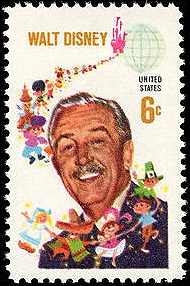 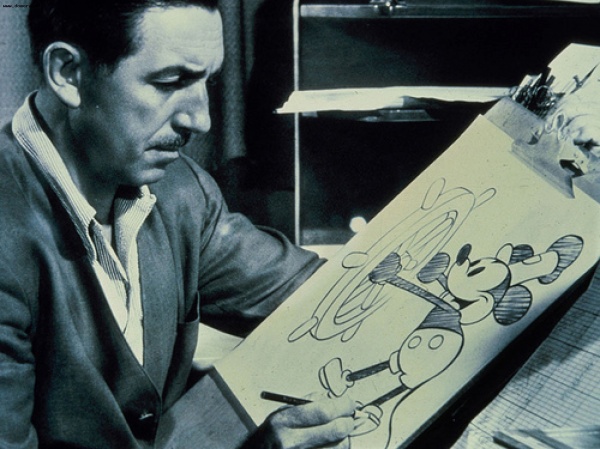 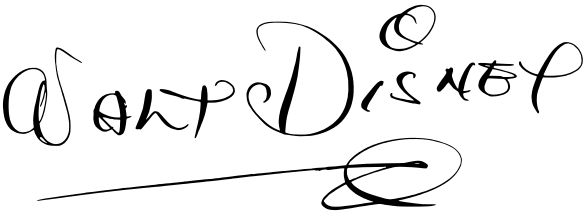 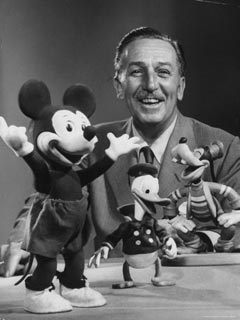 «Я не створюю фільми просто, щоб заробляти гроші. Я заробляю гроші, щоб створювати фільми»
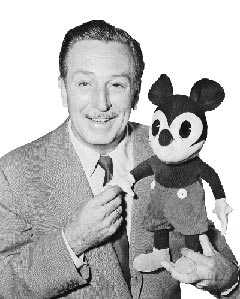 «Я люблю Міккі-Мауса більше, ніж усіх жінок, яких знав».
Нагороди
Отримав «Оскари» за:
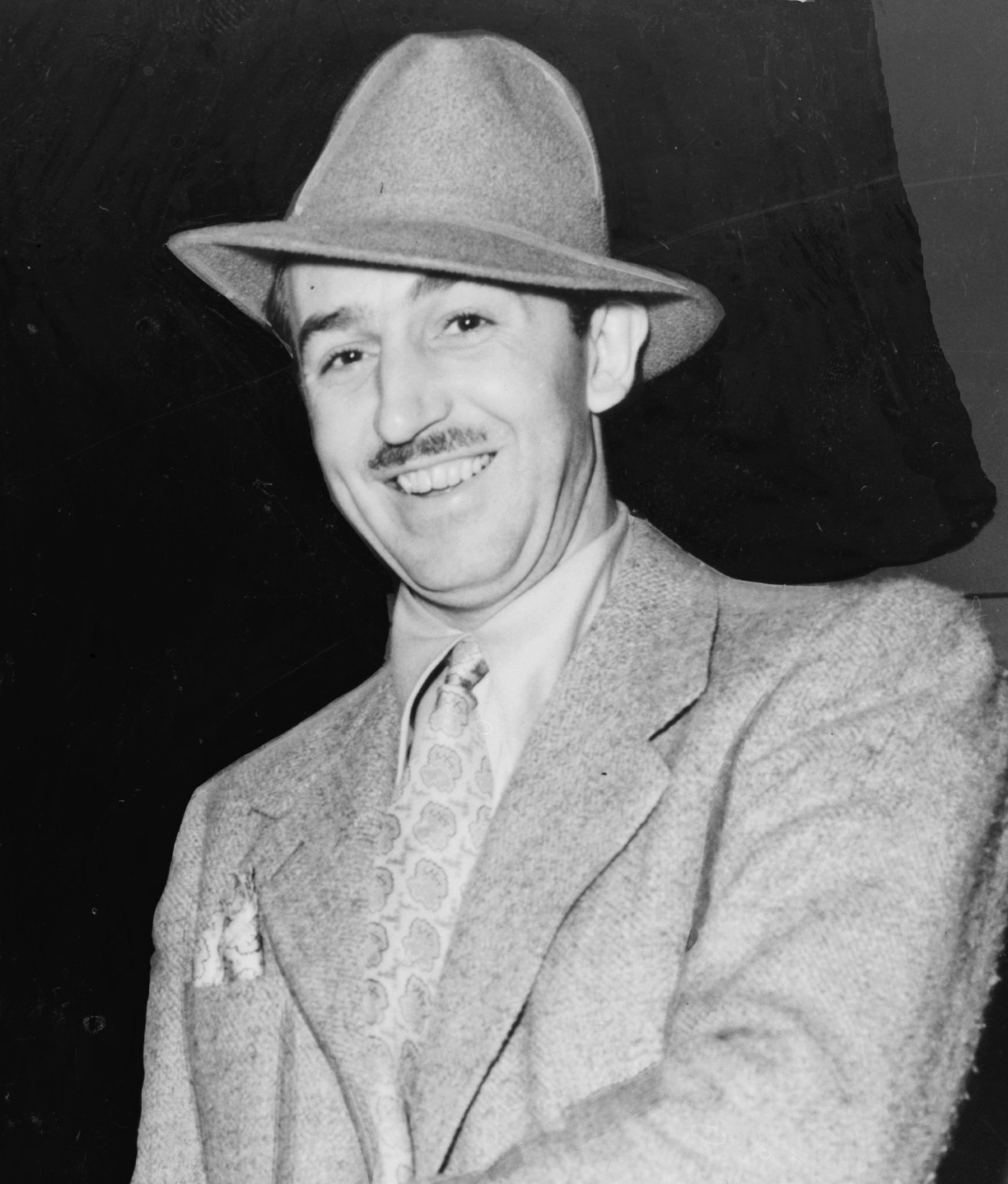 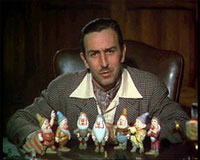 Одними "Оскарами" нагороди Діснея не обмежуються. Ще у батька мультиплікації є вища цивільна нагорода Америки - медаль Свободи і медаль Ліги Націй.
Дісней створив перший звуковий мультфільм "Пароходик Віллі" (1928), перший кольоровий мультфільм "Квіти і дерева" (1932), перший фільм із стереозвуком "Фантазія" (1940) і перший широкоекранний мультфільм "Леді і Волоцюга" (1955).
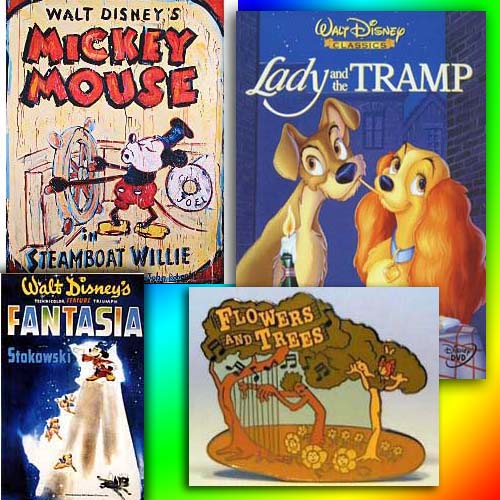 "Білосніжка і сім гномів" (1937) досі залишається першим і єдиним мультфільмом, який отримав Гран-прі кінофестивалю у Венеції.
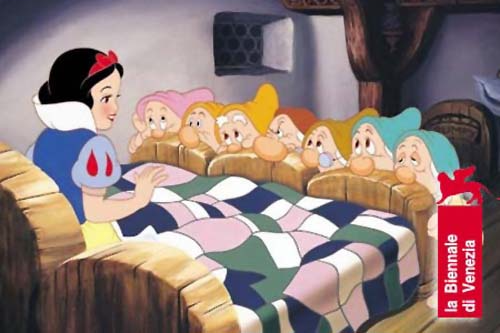 Цікаві факти з життя В. Діснея
У своєму надзвичайно напруженому житті Волт Дісней як режисер зняв 111 фільмів і був продюсером ще 576 кіноробіт.
За свою кар'єру був удостоєний кінопремії «Оскар» 29 разів.
 Існують відомості і про те, що Волт Дісней співпрацював зі службами ФБР. В 1940-і роки, він укладає договір з секретними службами про допомогу їм в затриманні небезпечних шпигунів. Де Дісней міг зіткнутися з цими шпигунами - в договорі не зазначалася. Але в архівах ФБР досі зберігаються повідомлення Діснея - в папці понад п'ятсот сторінок. 
Дісней все життя боявся мишей. Їх завжди було багато в гаражі-студії, де він спочатку працював. Парадокс в тому, що саме мишеня приніс йому всесвітню славу. 
Під час Другої світової війни  ім'я Міккі Мауса стало паролем для висадки союзних військ в Нормандії в 1944. 
Ставши мільйонером, він збудував два грандіозних луна-парки.
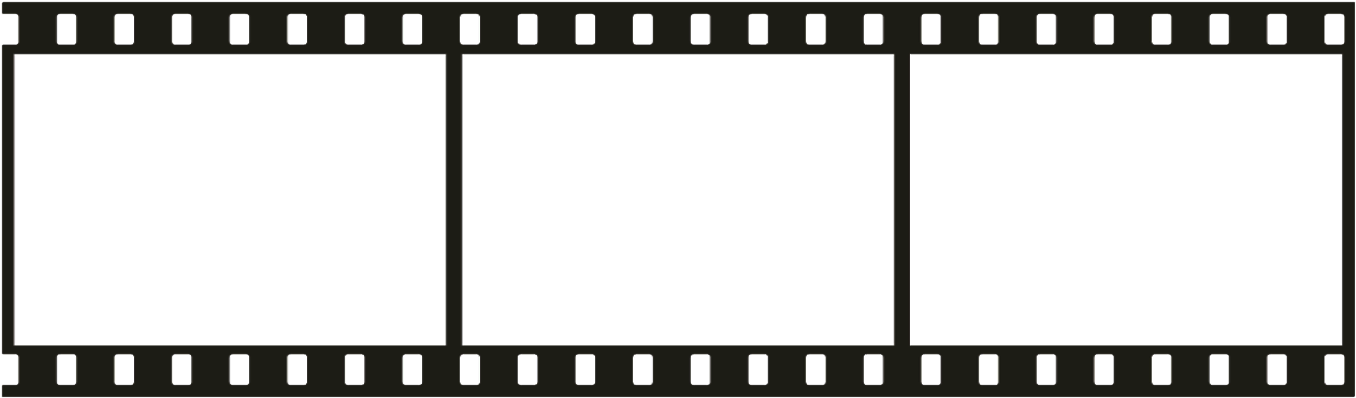 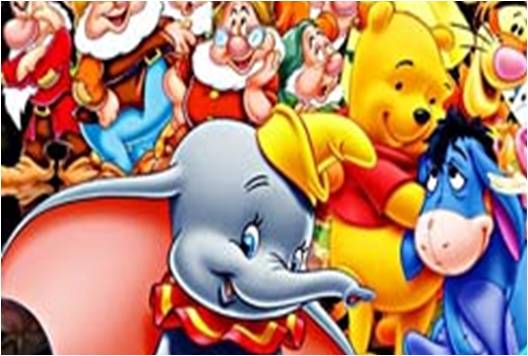 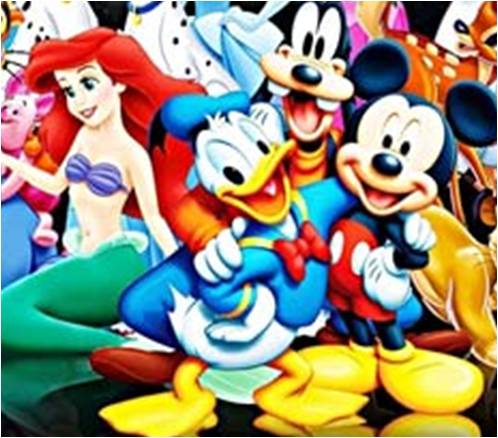 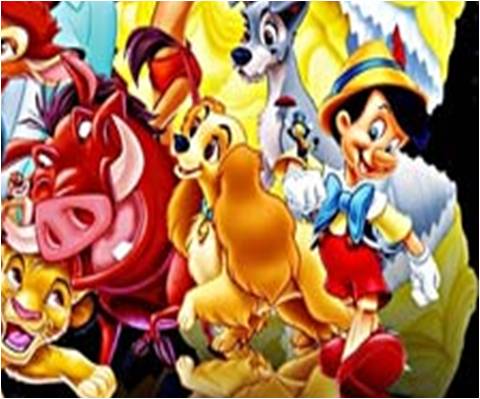 Mickey Mouse
Насправді  Волту належить лише ідея створення мишеня. Перші начерки зробив його друг Аб Айверкс. Остаточне «шліфування» персонажа виконав художник Джон Хенч. Навіть ім'я героєві Дісней придумав не сам: він назвав миша Мортімер, а його подружку - Мінервою, але дружина Лілліан заявила, що це занадто офіційно. Так з'явилися Міккі і Мінні.

У 30-і роки було знято 87 мультфільмів у головній ролі з Міккі Маусом, що дуже багато для одного персонажа. Фантазія Уолта була невичерпна: Міккі встиг побувати пожежним, диригентом, детективом, торговцем і навіть казковим героєм, що рятує принцесу від людожера. 
 День народження Міккі – 18 листопада 1928 року. 
Зріст Міккі — 109 см 
 Вага Міккі — 23,5  фунтів
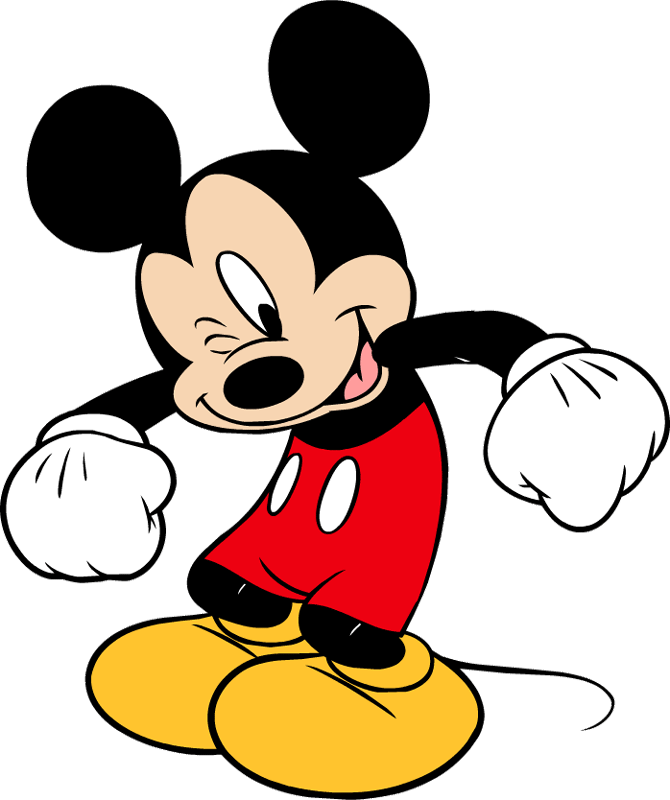 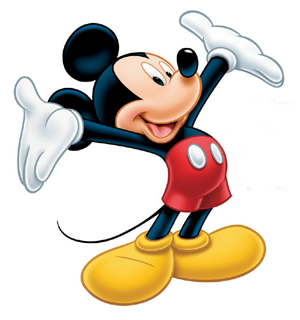 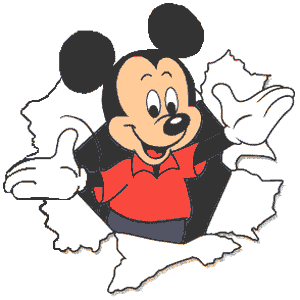 Великий оптиміст, Волт Дісней завжди вірив у перемогу добра над злом. Тому його Міккі - символ вільної і щасливого Америки став поперек горлянки самому Гітлеру. Фюрер оголосив мишеняту ворогом Третього Рейху. Саме його ім'я стало паролем операції з висадки союзних військ у Нормандії.
Winnie the Pooh
Donald Duck
Goofy
Scrooge McDuck
Chip and Dale
Вперше Чіп і Дейл з'явилися в мультфільмі «Рядовий Плуто»  2 квітня 1943 року.
До 1956 року було знято 24 мультфільму за участю Чіпа і Дейла.
Найбільшу популярність вони придбали завдяки мультсеріалу «Чіп і Дейл поспішають на допомогу», знятому в 1989-1990 роках.
У Німеччині мультсеріал називається «Chip und Chap», в Нідерландах «Knabbel en Babbel», у Франції «Tic et Tac», в Іспанії «Chip y Chop», у Бразилії - «Tico e Teco».
Tinker Bell
WALL-E and EVE
У російському прокаті фільм отримав назву « ВАЛЛ- І »
У Великобританії слово « wally » означає « дурник ».
При підготовці до роботи над фільмом художники зі студії Pixar відвідали різні сміттєві звалища , де спостерігали за роботою різноманітних машин і пристосувань , вивчали справжніх роботів
• Розробкою Єви займався Джонатан Айв , дизайнер , який подарував світу iPod , iMac , iPhone .
• Після зарядки сонячних батарей Валл-і видає звук , такий же звук видають комп'ютери Apple при завантаженні
• Для отримання звуку літаючої ЄВИ використана сконструйована діюча триметрова модель реактивного літака , і записано як цей апарат пролітає прямо над головою.
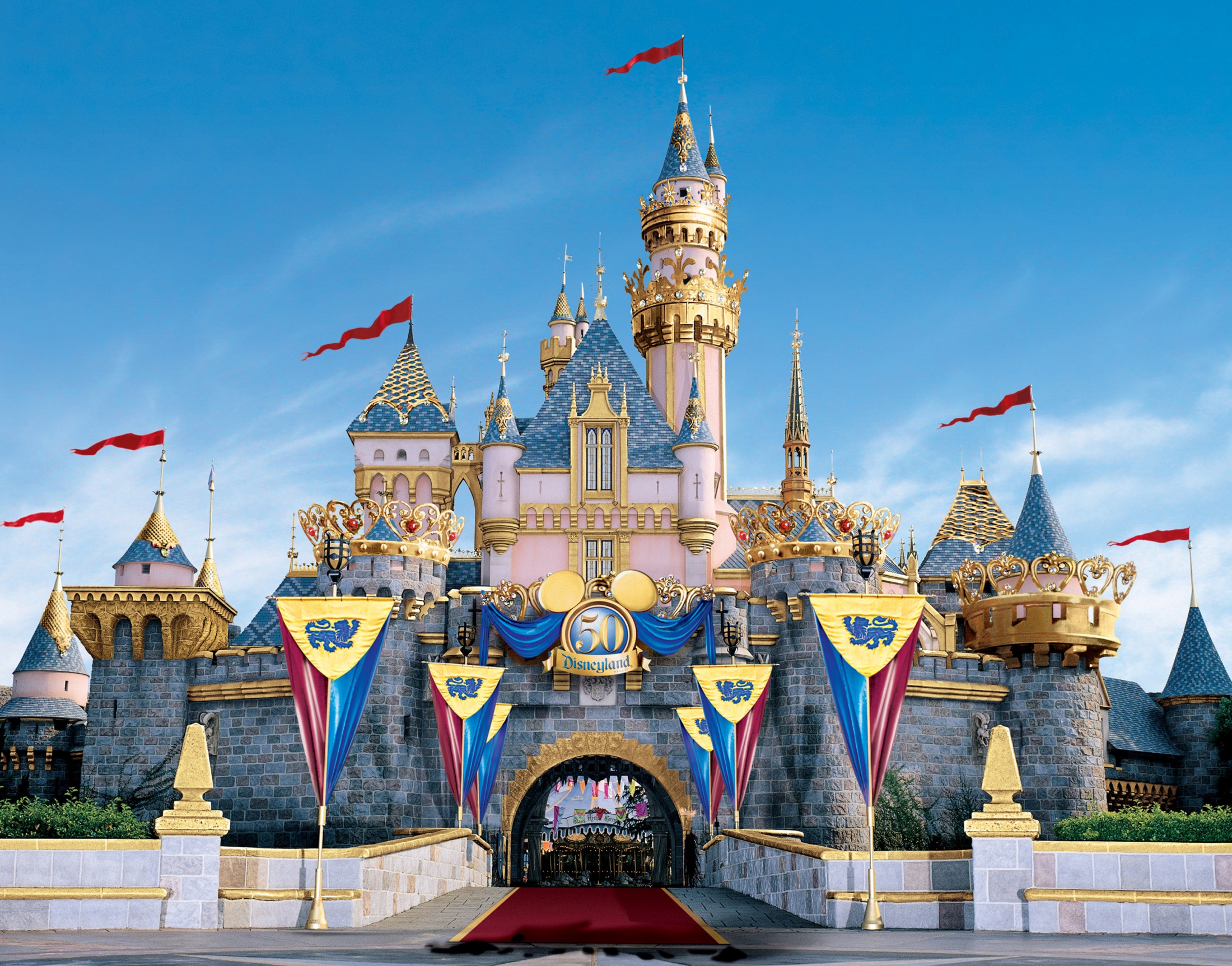 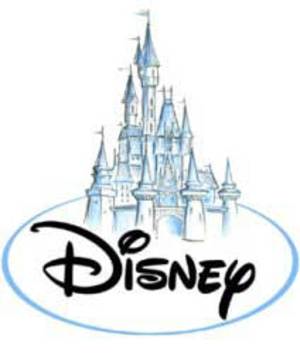 Діснейленд
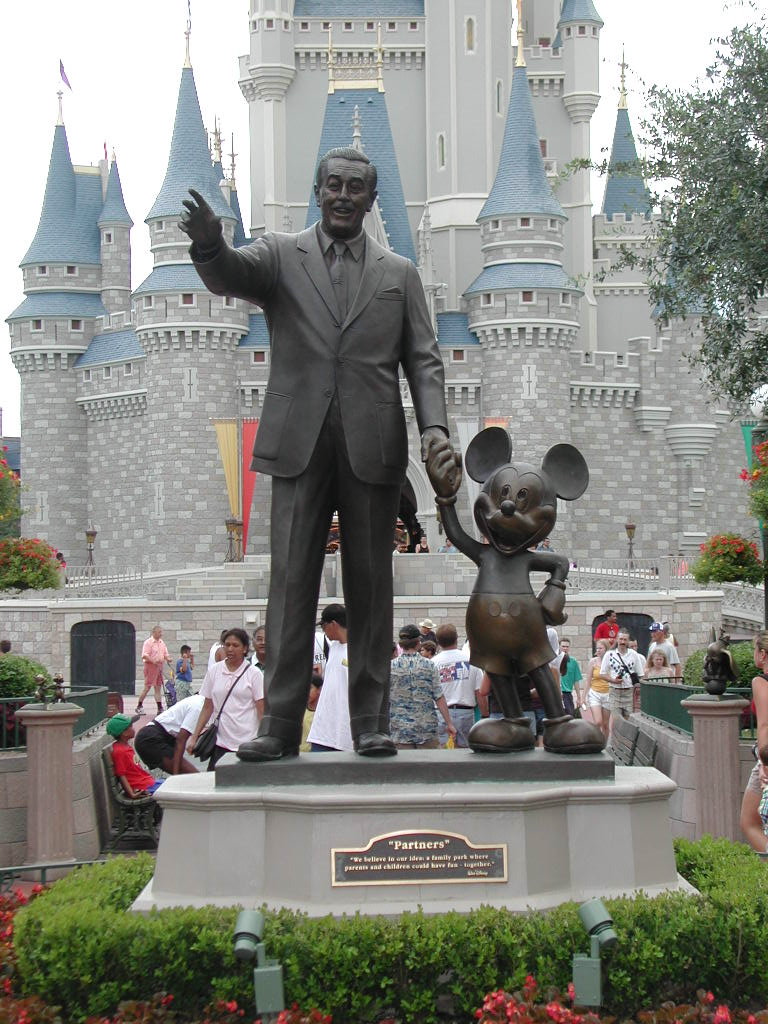 Ви мертві, якщо націлюєтеся тільки на дітей. Дорослі - всього лише діти, які зросли.